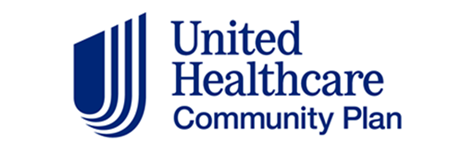 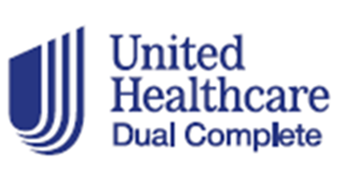 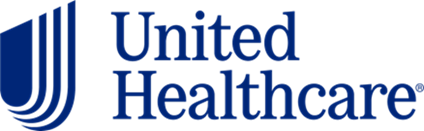 Provider Marketing Operation Updates
1
Online Solutions
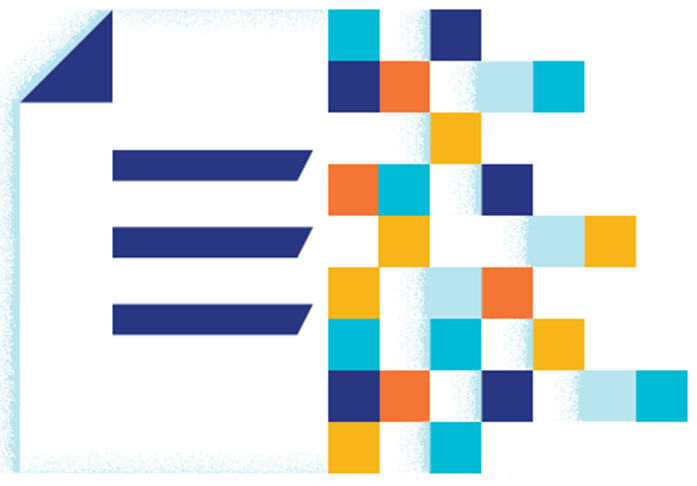 Digital solutions that can save you time, money
Waiting on hold in phone queues, sorting through mail or chasing down lost faxes may be costing you time and money.
Going digital using either the UnitedHealthcare Provider Portal or an Application Programming Interface (API) can help.
For more information, check out our UnitedHealthcare Provider Portal Overview
3
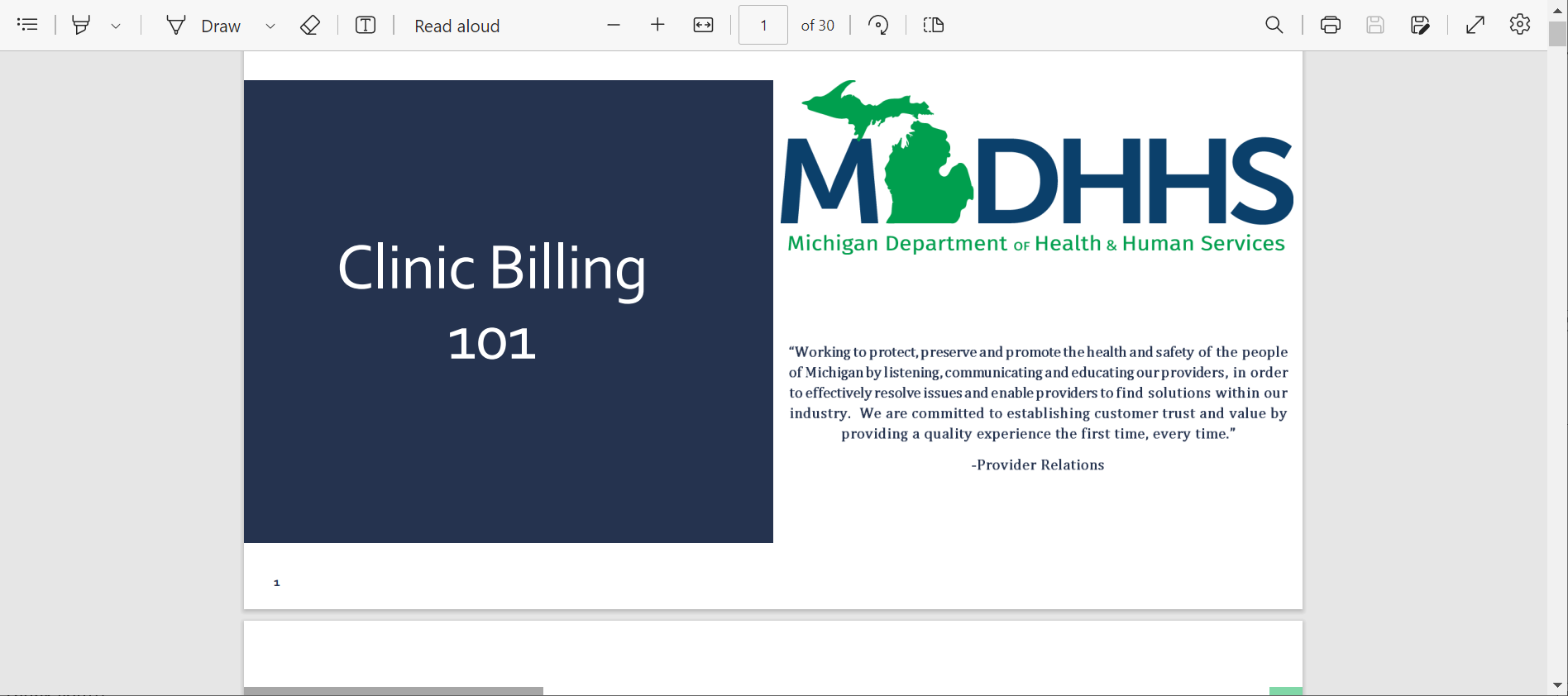 Includes:
-Clinic Type Overview

-Policy Reviews

-Billing Guidelines

-Secondary Claims

-COVID-19

-Provider Resources
Federally Qualified Health Centers (FQHC) 

Rural Health Clinics (RHC) 

Tribal Health Centers (THC)
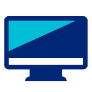 MDHHS website: www.michigan.gov/medicaidprovider
4
Dual Special Needs PlanAnnual Model of Care Training
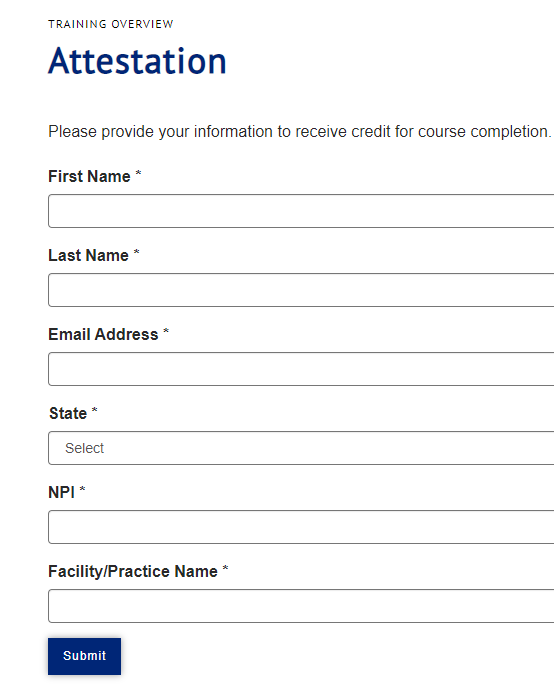 CMS requires all Special Needs Plans including DSNP to provide annual Model of Care (MOC) training to providers who routinely these patients – 
It takes about 10 minutes to complete the course
IMPORTANT:  You may take the training individually or you may complete the training as a group representative and share it with care providers in your group
MOC training must be completed annually by 12/31
Please note: There is no national MOC training because care management processes vary across insurers. This means you may be asked to complete multiple trainings as required by other insurers.
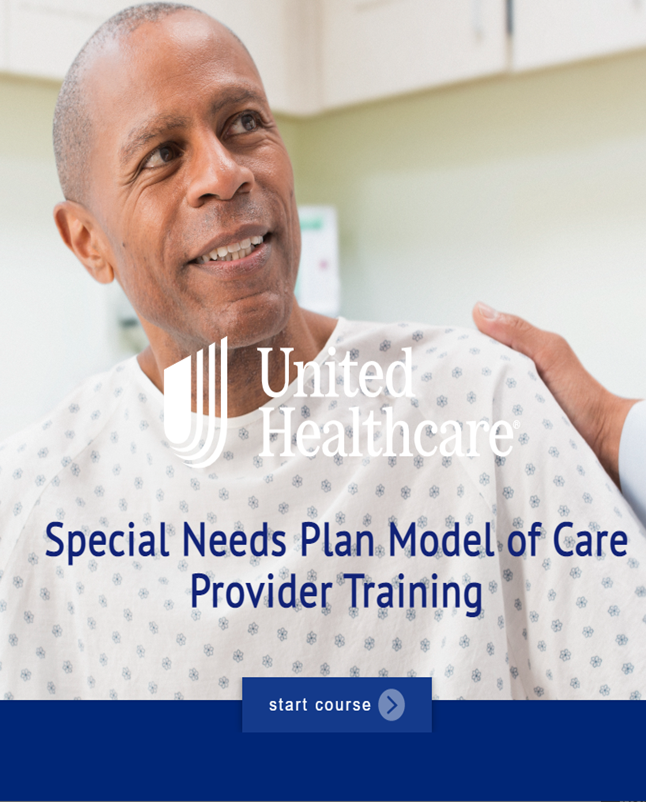 To access the MOC training online, go to:
Special Needs Plan Model of Care Provider Training (chameleoncloud.io)
5
2023 July
What’s New for Michigan?
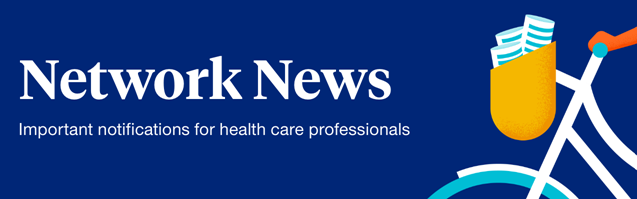 https://www.uhcprovider.com/en/resource-library/news.html
Policy and Protocol Updates
Commercial | Medicare | Medicaid | Exchange Plans
Medical policy updatesReimbursement policy updates
Specialty Medical Injectable Drug program updatesPharmacy and clinical updates
Digital updates
Tools to help make credentialing faster and easierMore claim letters going digital on July 14
Program and Product updates
The July 1 Preferred Lab Network list is available
Updated requirements for gastroenterology services
Prospero and Landmark combine to create one home-based care program
6